Gears & Cadence
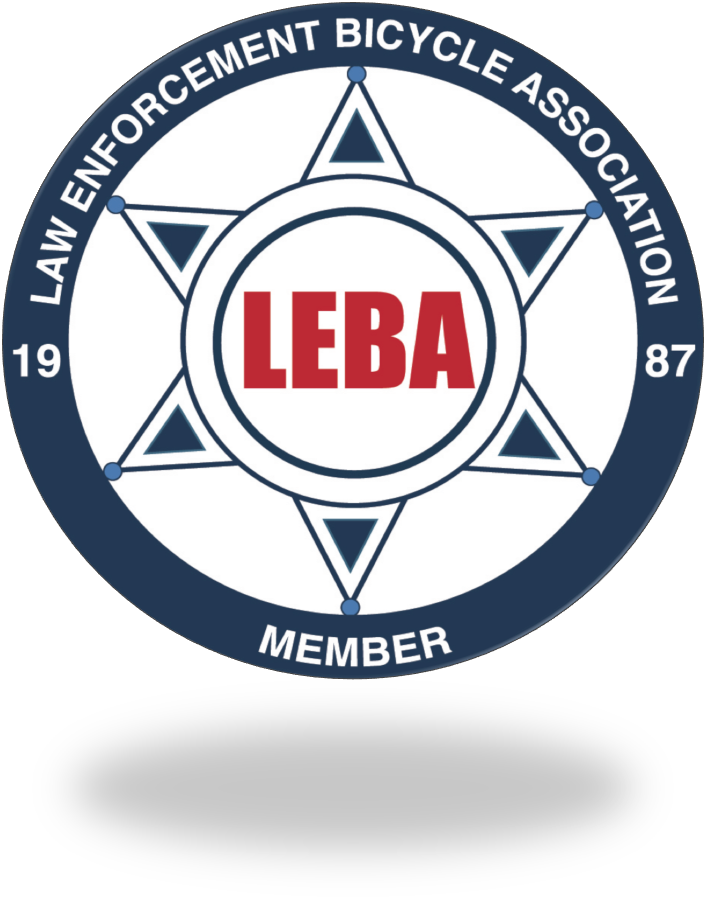 Pages 43-47
Student Performance Objectives
State the two cross-over gears and why they should be avoided.
State what duplicate gears are and how they effect the number of gears available for use.
Be able to state the preferred cadence.
How many gears are there on a MTB?


1, 2 or 3 on the front, called chain rings.
8, 9 or 10 on the rear, called cogs.
Multiply front number of chain rings by rear number cogs

 Example: 3 (chain rings) X 9 (cogs) = 27
Gear Inches
Gear inches is how far the bike will travel with one pedal revolution.

Pedal the bike one revolution.

Measure the distance between the starting point and the ending point of the bike.
Duplicate Gears
Cogs 	Granny 26	Middle 36		
22
23                 29.3”

31
32                                             29.2”

More gears = more duplicate gears. A 27 speed bike has about 5 duplicate gears.
Crossover Gears
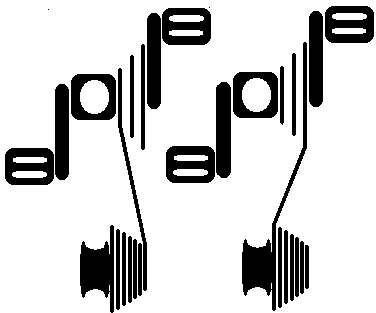 Small - Small   Large – Large
or
Little – Little   Big - Big
[Speaker Notes: You do not want to ride in these gears.
Stretch the chain and derailleur to the maximum in big - big 
Wear out chain rings faster than normal gear, because of angles
Chain can bounce off when in little – little gear combo]
Crossover Gears
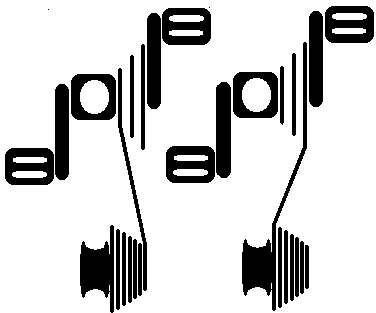 This causes extra wear on the chain and gearing

Easier to have the chain skip, derail or break
[Speaker Notes: You do not want to ride in these gears.
Stretch the chain and derailleur to the maximum in big - big 
Wear out chain rings faster than normal gear, because of angles
Chain can bounce off when in little – little gear combo]
How many usable gears are there on a MTB?

As we said earlier, 27. Now take away crossover gears (2) and duplicate gears (5).

Your bike has about 20 different gears ratios.

If someone asks you how many gears you bike has – Use the standard of front X rear.
Cadence
Cadence is how many pedal revolutions you make in a single minute.

Count your pedal revolutions for 15 seconds and X by 4.

“20 revolutions X 4 = 80”

The preferred range is 75 -99.
Cadence
It is important to use the 75 – 99 rpms for almost all of your riding.

Down shift at stops, puts you in an easier gear to start.

It will help you ride more efficiently as well as help prevent injury.
Cadence
Keeps you in an aerobic system. 

If you are at 110 rpms, your heart rate will sky rocket (going anaerobic).

If you are at 45 rpms, your legs are working way to hard (like doing squats for the entire ride).
Student Performance Objectives
State the two cross-over gears and why they should be avoided.
State what duplicate gears are and how they effect the number of gears available for use.
Be able to state the preferred cadence.
Summary
If you consistently shift and stay in the preferred 75 – 99 rpm’s, you will have energy and strength to maximize your performance during your entire shift.
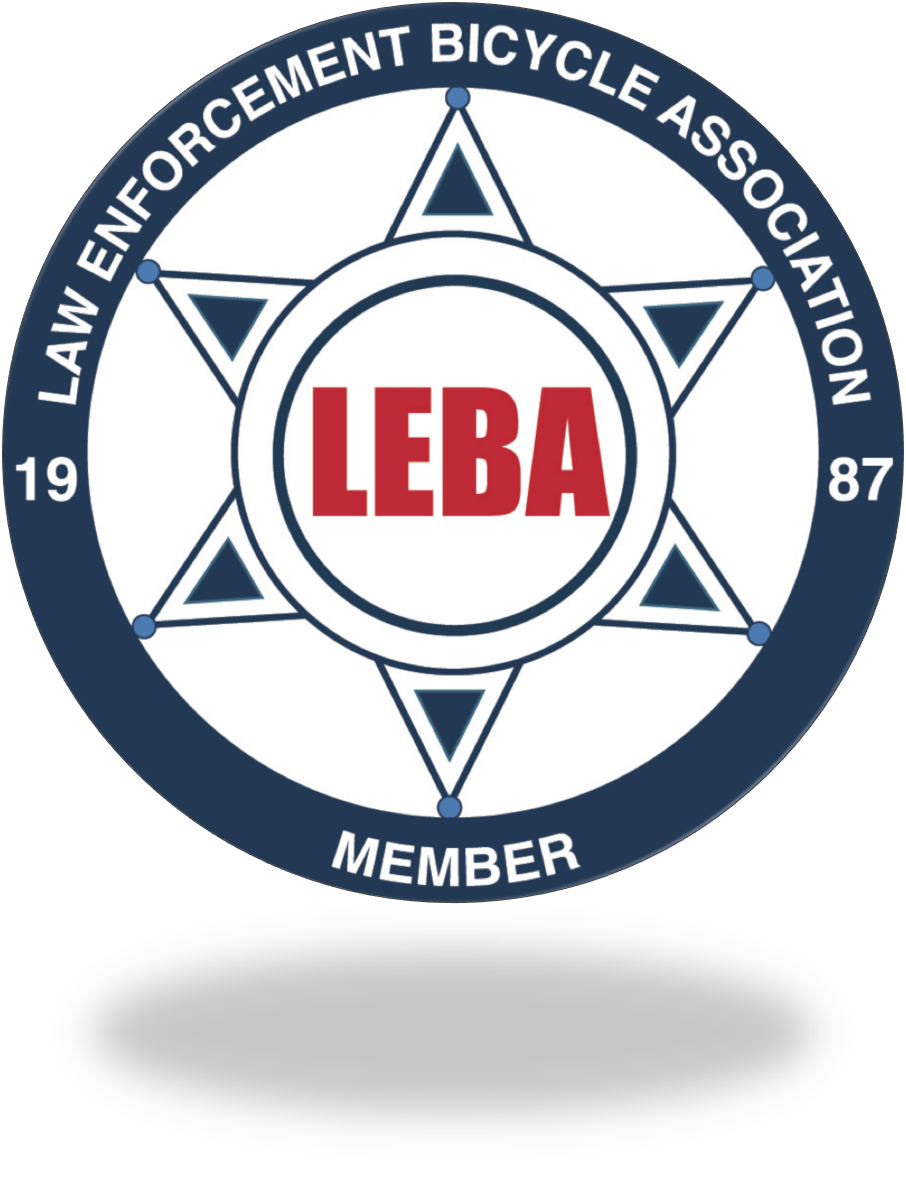